Teachings for 
Exercise 4C
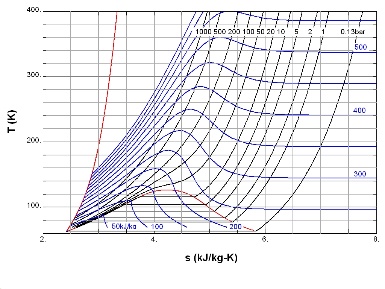 Graphs and Transformations
Example
Sketch the graph of the function
x
-1
-0.5
-0.25
0.25
0.5
1
y
y
-1
-2
-4
4
2
1
You cannot divide by 0, so you get no coordinate when x takes this value
y = 1/x
x
4C
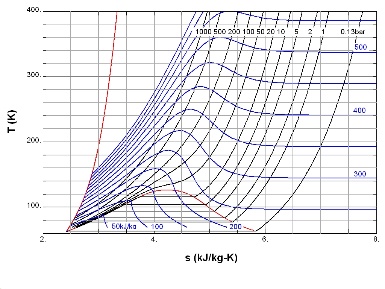 Graphs and Transformations
Example
Sketch the graph of the function
y = 3/x
y
The curve will be the same as the previous one, but further out…
y = 1/x
x
4C
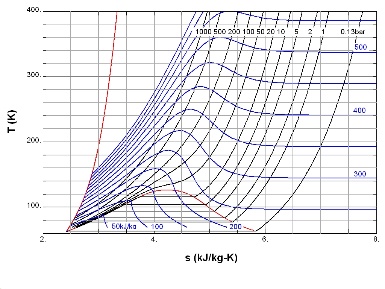 Graphs and Transformations
Example
Sketch the graph of the function
y
y = -1/x
The curve will be the same, but reflected in the x-axis
y = 1/x
x
4C
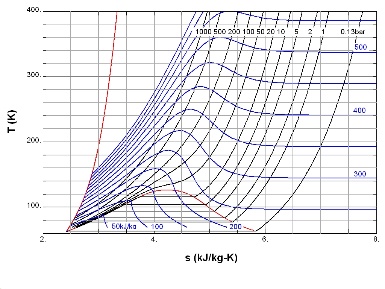 Graphs and Transformations
Example
Sketch the graph of the function
y
x
x
-1
-0.5
-0.25
0.25
0.5
1
y
1
4
16
16
4
1
4C